飲料價錢
附圖為嘟嘟飲料店的傳單，其中部分被撕毀，小靜在此店以 500 元買了果汁數杯後，找回 10 元。小軒在此店以 500 元買奶茶數杯後，找回 20 元。若一杯果汁比一杯奶茶貴 5 元，且小靜比小軒少買 2 杯，則購買 3 杯果汁與 5 杯奶茶共需花多少元?
(A) 255    (B) 265    (C) 335    (D) 367                                                                                       【107 特招 第 12 題】
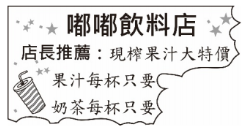 學生練習
小勇班上在園遊會中販賣鬆餅，已知當天賣出鬆餅的數量是鬆餅單價的 2 倍少 40，並獲得收入 4800 元，請問賣出鬆餅的數量和鬆餅單價的值相差多少?(A) 5   (B) 10   (C) 15   (D) 20
解答： (C)
[Speaker Notes: [讀題]
來看 107 特招的題目，附圖為嘟嘟飲料店的傳單，其中部分被撕毀，這個圖，其中果汁和奶茶一杯多少錢都不見了，
小靜在此店以 500 元買了果汁數杯後，找回 10 元。可以立刻聯想到花了 490 元，
小軒在此店以 500 元買奶茶數杯後，找回 20 元，所以他花了 480 元。
若一杯果汁比一杯奶茶貴 5 元，因為圖中看不到單價了，方便起見，就利用這個條件來假設吧
假設比較便宜的奶茶 1 杯 x 元，那麼 果汁 1 杯就是 (x + 5) 元。

回到題目，而且小靜比小軒少買 2 杯，剛剛已經假設兩種單價了，又看到兩人杯數的差距，就順手把兩人各買幾杯寫出來吧，小靜 490 元都買果汁，一杯果汁 x + 5 元，所以她買了 490 除以 x + 5 杯果汁。小軒 480 元都買奶茶，所以總共買了 480 除以 x 杯奶茶，
而題目說小靜比小軒少買 2 杯，也就是果汁的杯數 是 奶茶杯數減 2。繼續看題目，則購買 3 杯果汁與 5 杯奶茶共需花多少元? 
，所以想要求的就是 3(x + 5) + 5x，也就是只要能解這個方程式求出 x 就可以知道答案了。

[解方程式]
看到方程式有分母，利用等量乘法先把分母去掉，
等號左右兩邊同乘以 x(x + 5)，約分後就會得到 490x = 480(x + 5) – 2x(x + 5) 
大家都是 2 的倍數，同時除以 2，並且順手展開 245x = 240x + 1200 – x^2 – 5x，
會發現這是一元二次方程式，移項整理就會得到 x ^2 + 10x – 1200 = 0，
十字交乘很容易發現 (x – 30 )(x + 40) = 0，就會知道 x = 30 或 -40。
元不會是負數，所以 -40 不合。
要求什麼? 
就是剛剛這個式子，將 x = 30 帶進去 = 3 x 35 + 5 x 30 = 105 + 150 = 255，所以答案就是 (A) 。

[重點整理]
解決應用題的關鍵就是如何理解題意，去寫出假設和列出方程式。
一開始看到傳單被撕毀的部分是單價，後續有給兩個單價的關係，老師就假設(1) 奶茶單價為 x，這樣果汁單價就可用 x 來表示了。
假設完之後就必須要找方程式來解 x，題目有給兩人買的杯數關係，所以老師就會思考如何用 x 來表示 買幾杯(2)，並且利用 少買 2 杯來列出方程式，
看到方程式 未知數 出現在分母 不用害怕，利用等量乘法(3)，同乘這兩個分母就可以去分母，整理完就可以發現其實就只是解一元二次方程式而已，

學生練習比較簡單，交給同學自己練習囉]